Flexible Spending Accounts
Spend every day wisely
Capital Blue Cross is an Independent Licensee of the Blue Cross Blue Shield Association.
Your Flexible Spending Account (FSA)
Making it easier to manage medical and dependent care costs while you work.
Expense accounts that help you pay qualified medical and dependent care expenses tax-free.
Set aside a portion of pretax payroll.
You could save 10% to 40% on these costs, depending on tax bracket1.
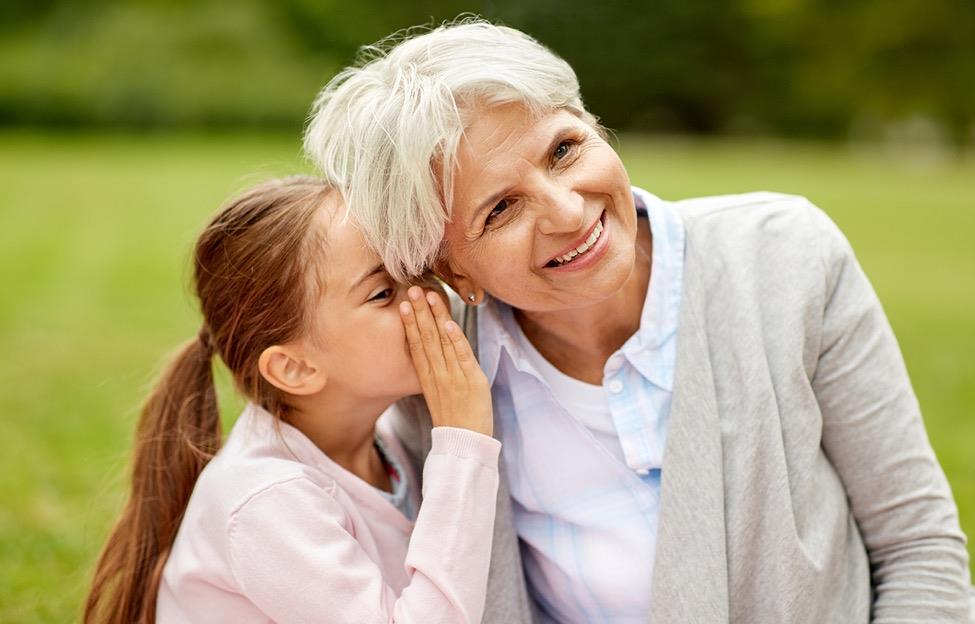 1Capital Blue Cross and its affiliates do not provide tax or legal advice. This material is provided for informational purposes only, and is not intended to provide, and should not be relied on for, tax or legal advice. You should consult your own tax or legal advisors.
How your FSA works – getting started
Estimate next year’s eligible medical and dependent care costs, and elect to contribute up to that amount to an FSA.
Employer opens an FSA for you.
Equal portions deposited from your paycheck:
Money for medical FSA is available day one.
Money for dependent care is available when deposited.
Contribute no more than what you think you will use, up to the applicable limit for the year2.
A spouse in another plan may also open an FSA:
Medical FSA – each spouse can pledge up to $3,2003 for 2024.
Dependent Care FSA – combined limit is $5,000.
2Depending on how your employer sets up the account, some or all unused money may be forfeited a the end of the plan year or grace period. 
3Total amount contributed for each account cannot exceed $3,200.
How your FSA works – paying medical expenses
Submit claims for reimbursement – online, fax, or mobile app.
Our convenient Capital Blue Cross VISA® debit card4 can also be used for medical expenses.
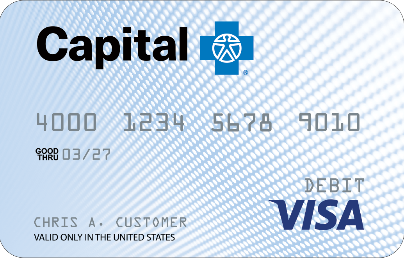 4The Capital Blue Cross VISA debit card is issued by The Bancorp Bank, pursuant to a license from VISA USA, Inc. and can be used for qualified medical expenses wherever VISA debit cards are accepted within the United States.
Meet the Garcia family
Two-parent family of four
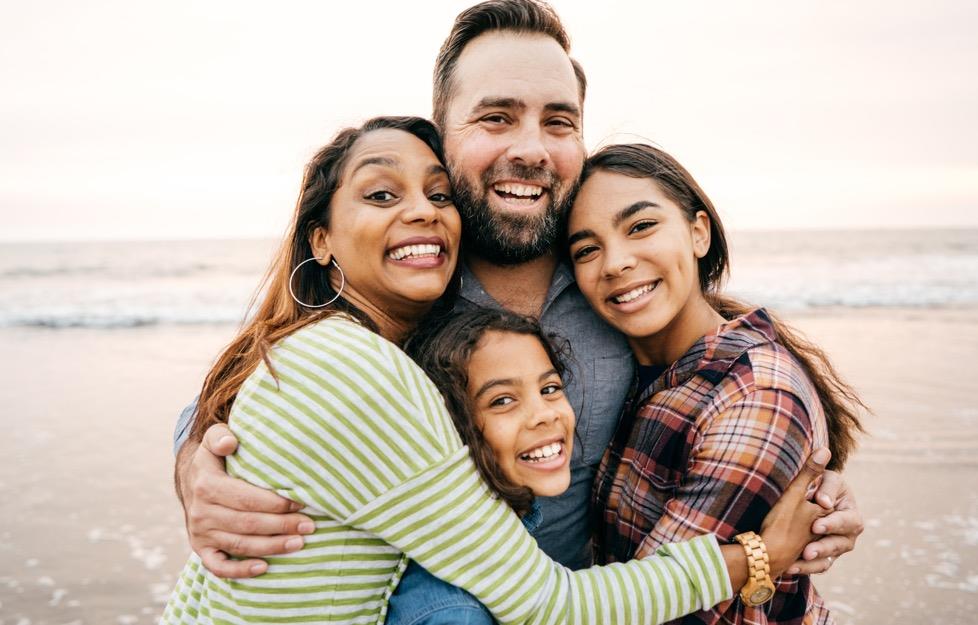 5Assumes the Garcia family pays 25% of their income in federal, state, and social security taxes. Actual tax savings will depend on your contributions, applicable state tax rates, and your personal tax situation. Please consult your tax adviser for details.
This story is a hypothetical example for purposes of illustration only.
The Garcia family’s savings
5Assumes the Garcia family pays 25% of their income in federal, state, and social security taxes. Actual tax savings will depend on your contributions, applicable state tax rates, and your personal tax situation. Please consult your tax adviser for details.
This story is a hypothetical example for purposes of illustration only.
Qualified medical expenses
Expenses you can pay for:
Over-the-counter supplies, medications, and some feminine hygiene products.
Personal protective equipment such as masks, hand sanitizer, and sanitizing wipes.
Medical expenses that your health plan doesn’t cover:
Your deductible.
Copays and coinsurance.
Health expenses not included in your health plan:
Dental and vision care.
You can't use your FSA to pay for:
Costs not considered IRS-qualified expenses. 
Visit the learning center at CapBlueCross.com/funds.
Health insurance premiums.
Always save your receipts to ensure proper validation of expenses, as required by the IRS.
Qualified dependent care expenses6
You can use your FSA to pay for:
Licensed daycare facilities.
Licensed before and after-school programs.
In-home care services.
Elder care.
Day camp expenses.
You can't use your FSA to pay for:
Kindergarten or school tuition.
School lunches and food items.
School activity fees.
Overnight camp.
6Age limits and other restrictions may apply. Always save your receipts to ensure proper validation of expenses, as required by the IRS.
After you’re enrolled
Receive your debit card by mail.
Use your debit card to pay healthcare providers.
Visit CapBlueCross.com/funds often to:
View account activity.
Submit claims for dependent care reimbursement.
Check balances.
Get forms.
Upload receipts.
Request additional debit cards.
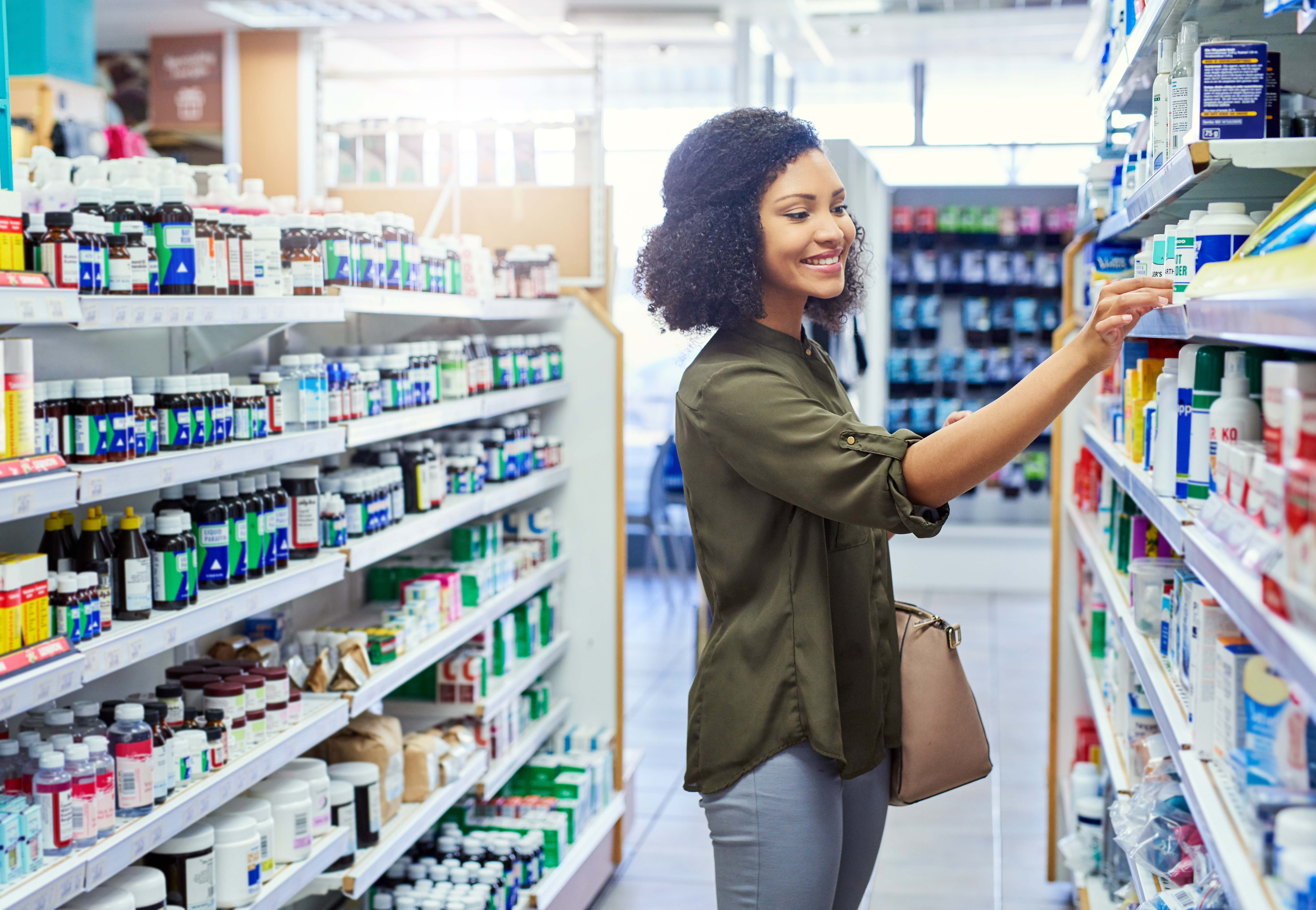 Let’s get started
Our expert service team is ready to help.
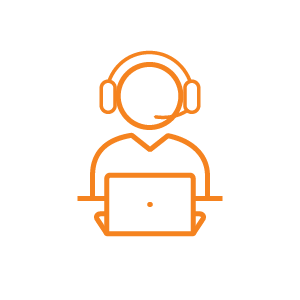 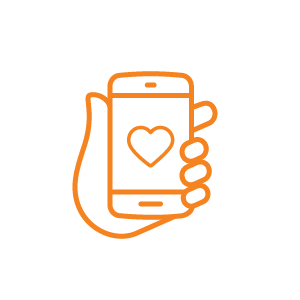 877.293.7041
Monday-Friday, 8:00 AM-9:00 PM ETSaturday-Sunday, 9:00 AM-5:00 PM ET
CapBlueCross.com/funds
PSI-31 (11/30/23)